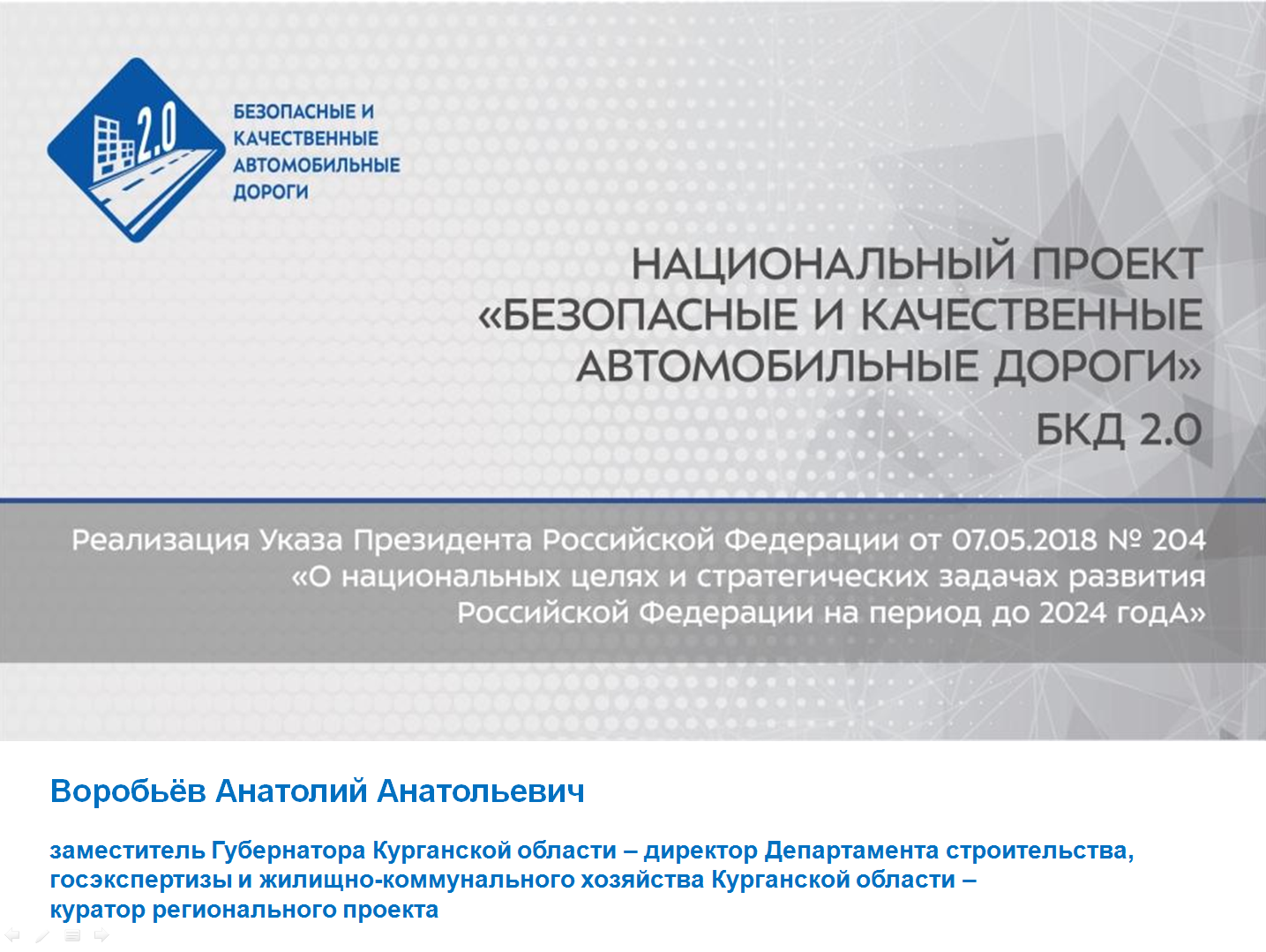 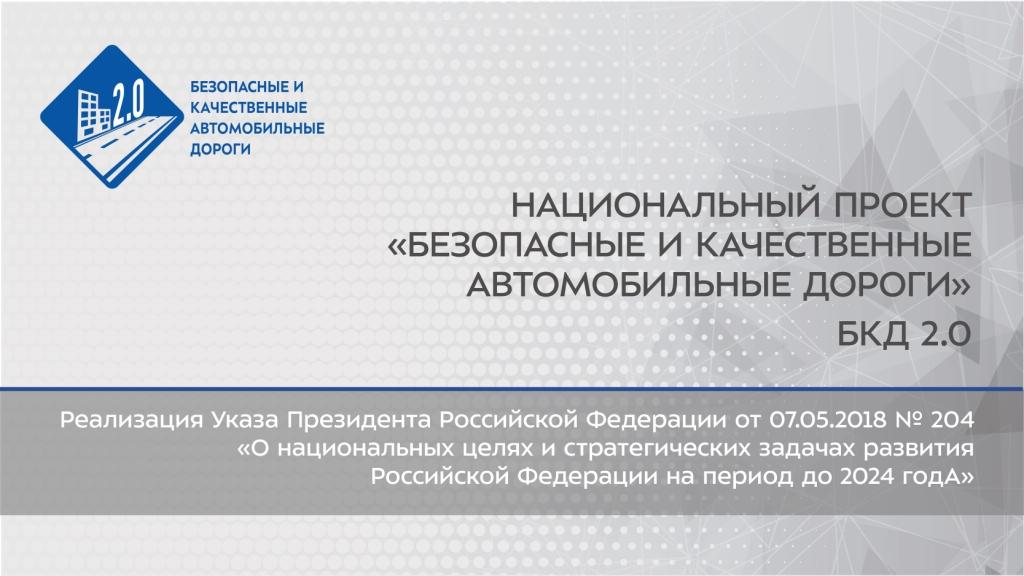 1
Воробьёв Анатолий Анатольевич  

заместитель Губернатора Курганской области – директор Департамента строительства, 
госэкспертизы и жилищно-коммунального хозяйства Курганской области – 
куратор регионального проекта
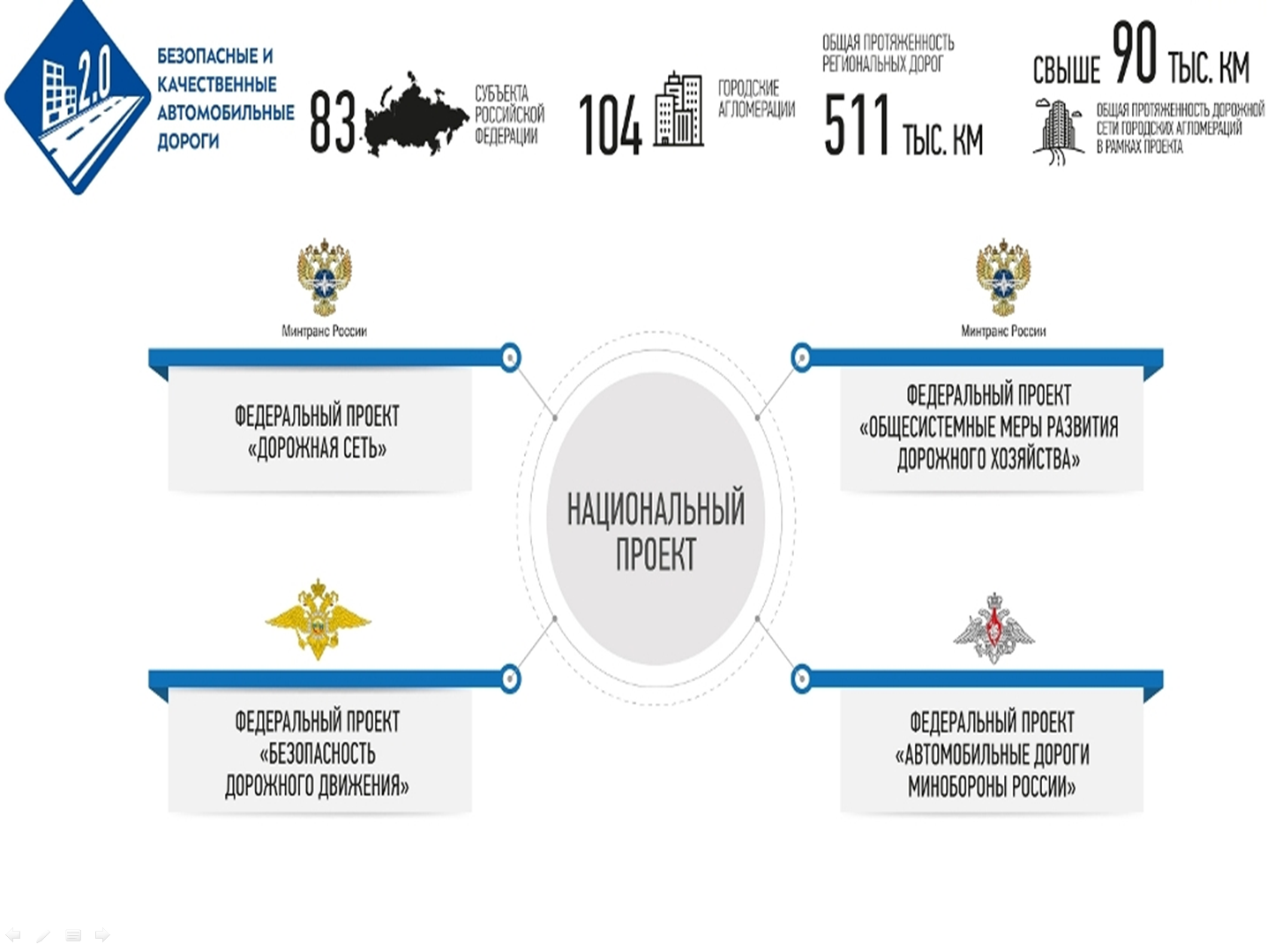 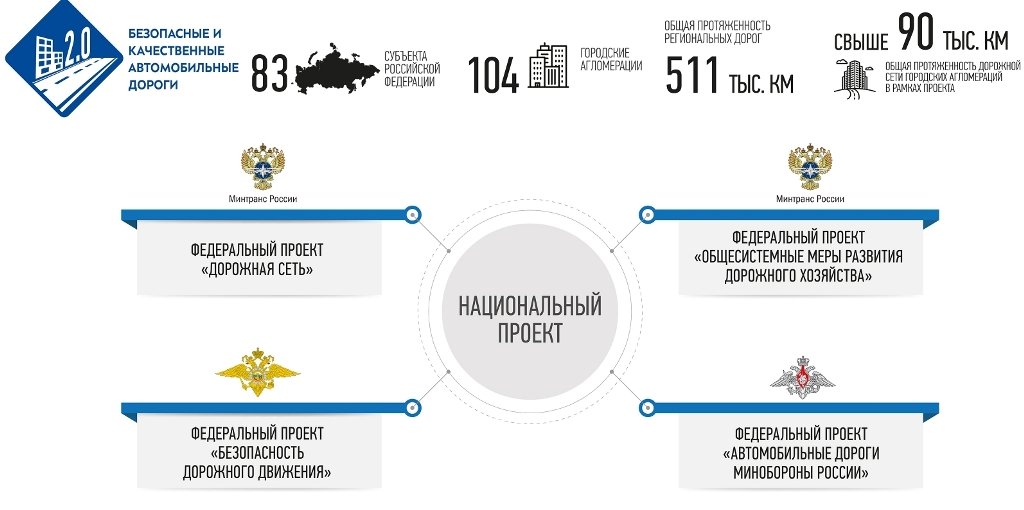 2
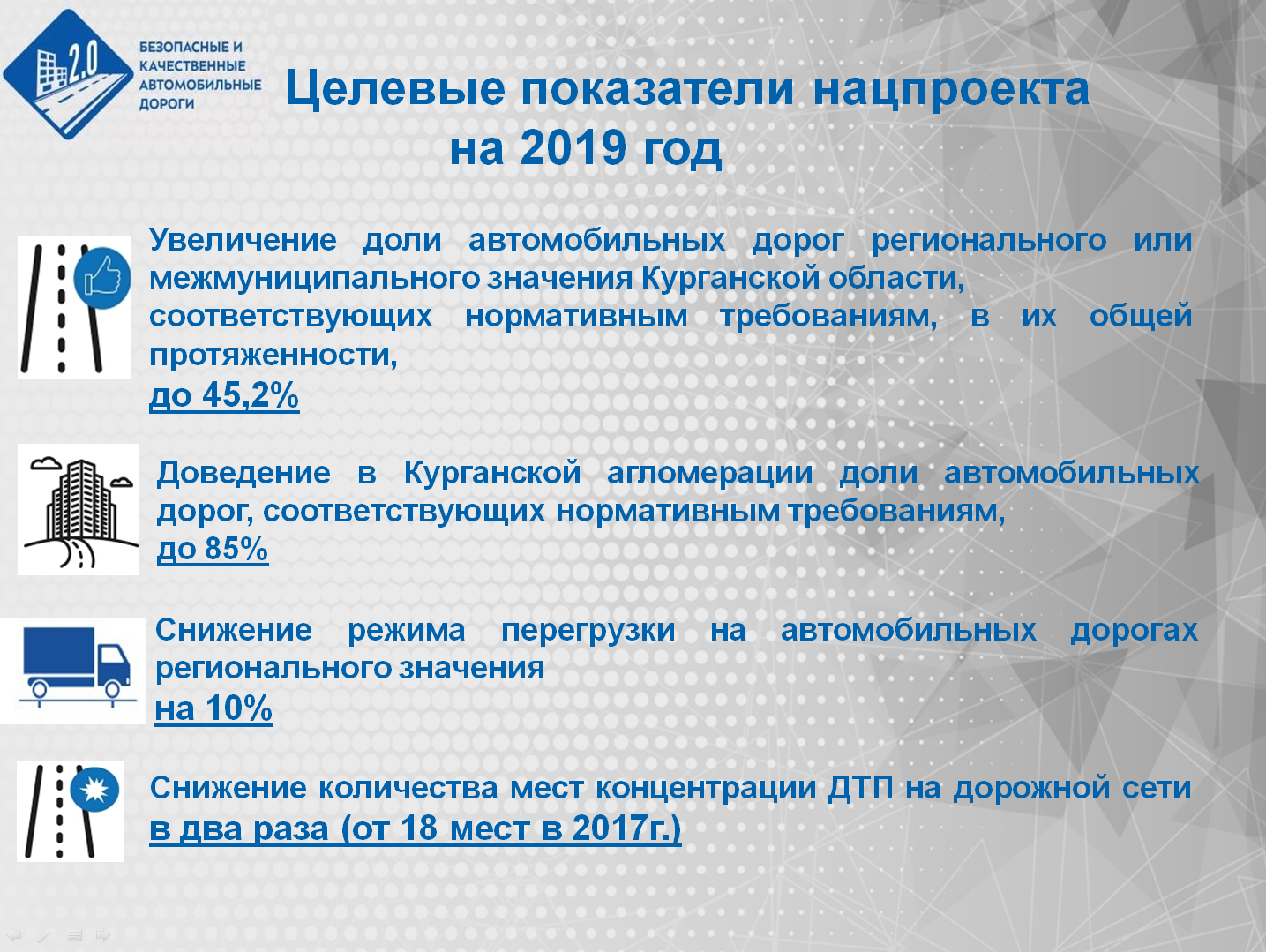 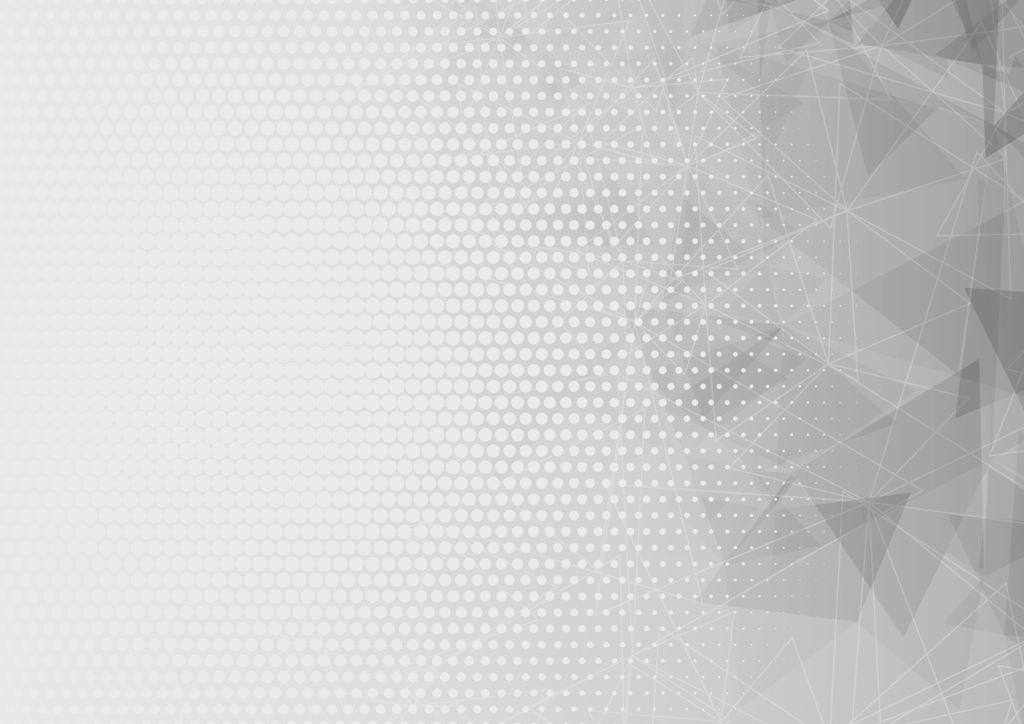 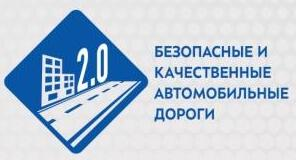 Целевые показатели нацпроекта  
на 2019 год
Увеличение доли автомобильных дорог регионального или  межмуниципального значения Курганской области,
соответствующих нормативным требованиям, в их общей протяженности,
до 45,2%
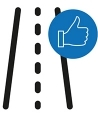 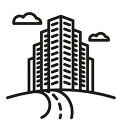 Доведение в Курганской агломерации доли автомобильных дорог, соответствующих нормативным требованиям, 
до 85%
Снижение режима перегрузки на автомобильных дорогах регионального значения 
на 10%
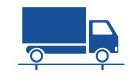 Снижение количества мест концентрации ДТП на дорожной сети в два раза (от 18 мест в 2017г.)
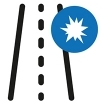 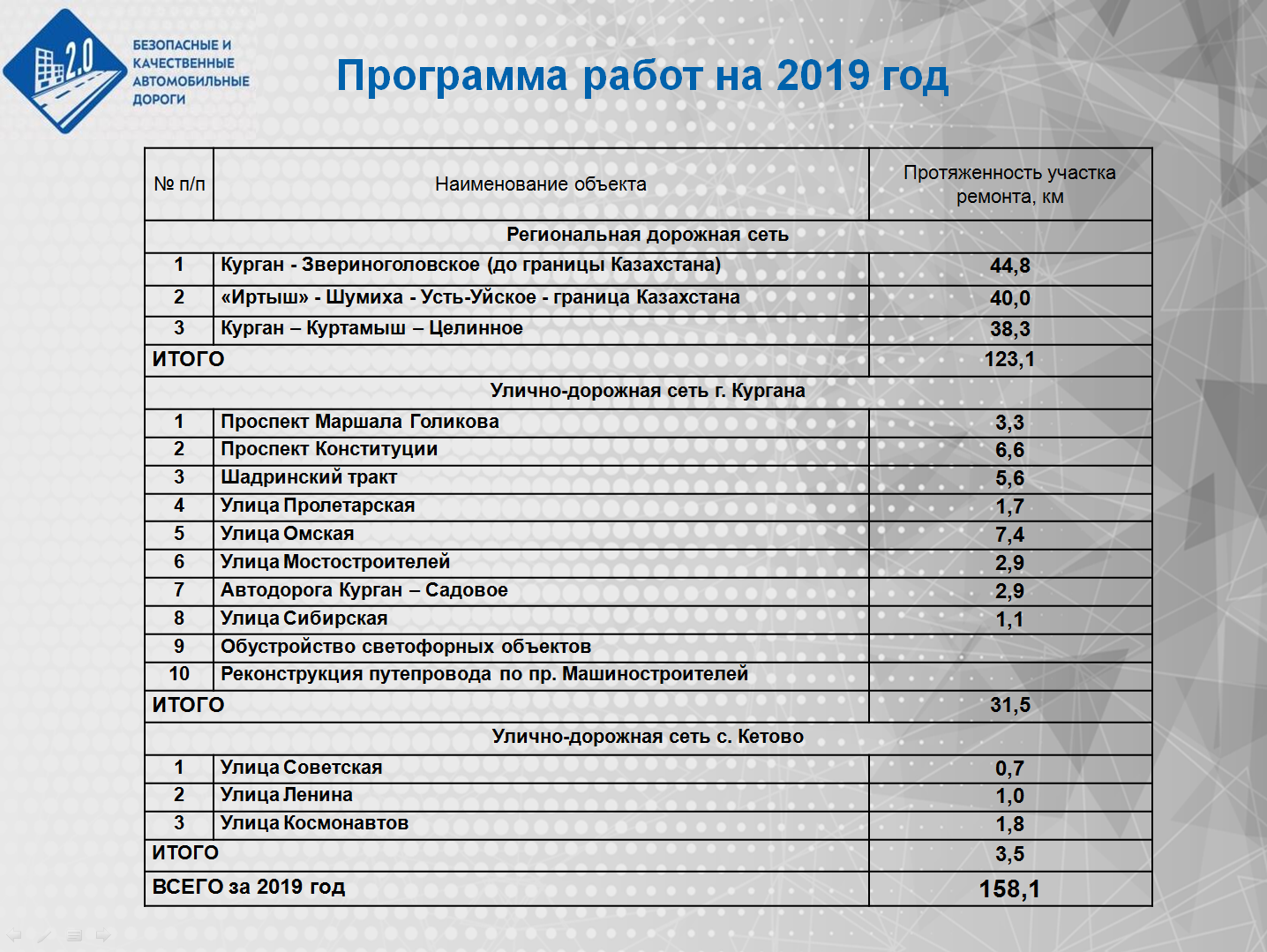 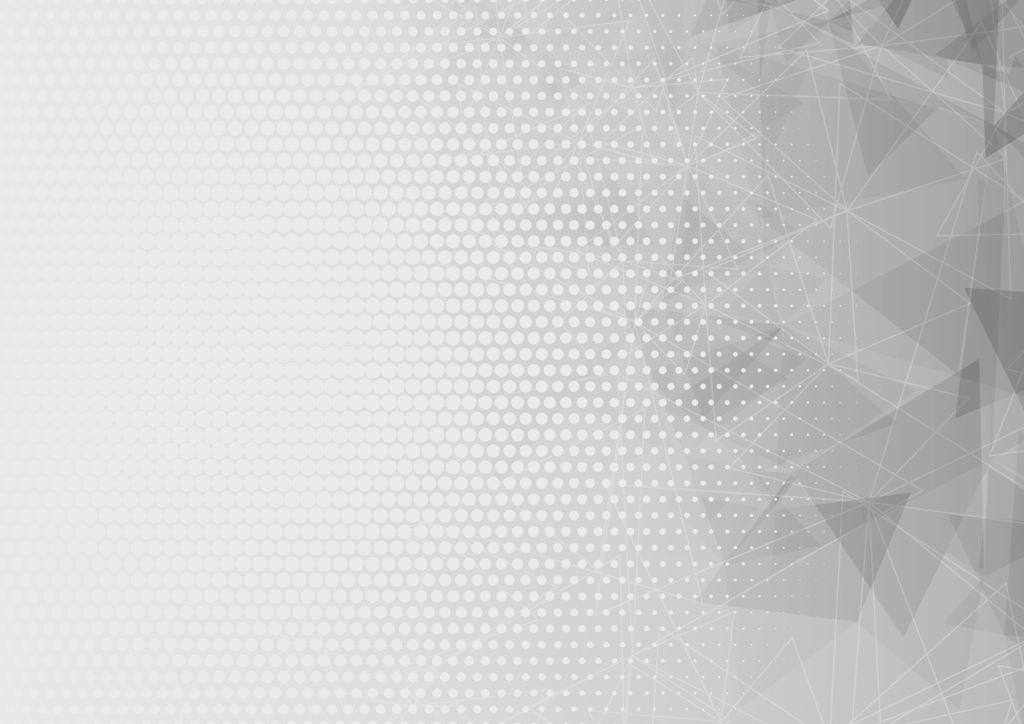 Программа работ на 2019 год
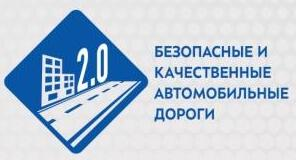 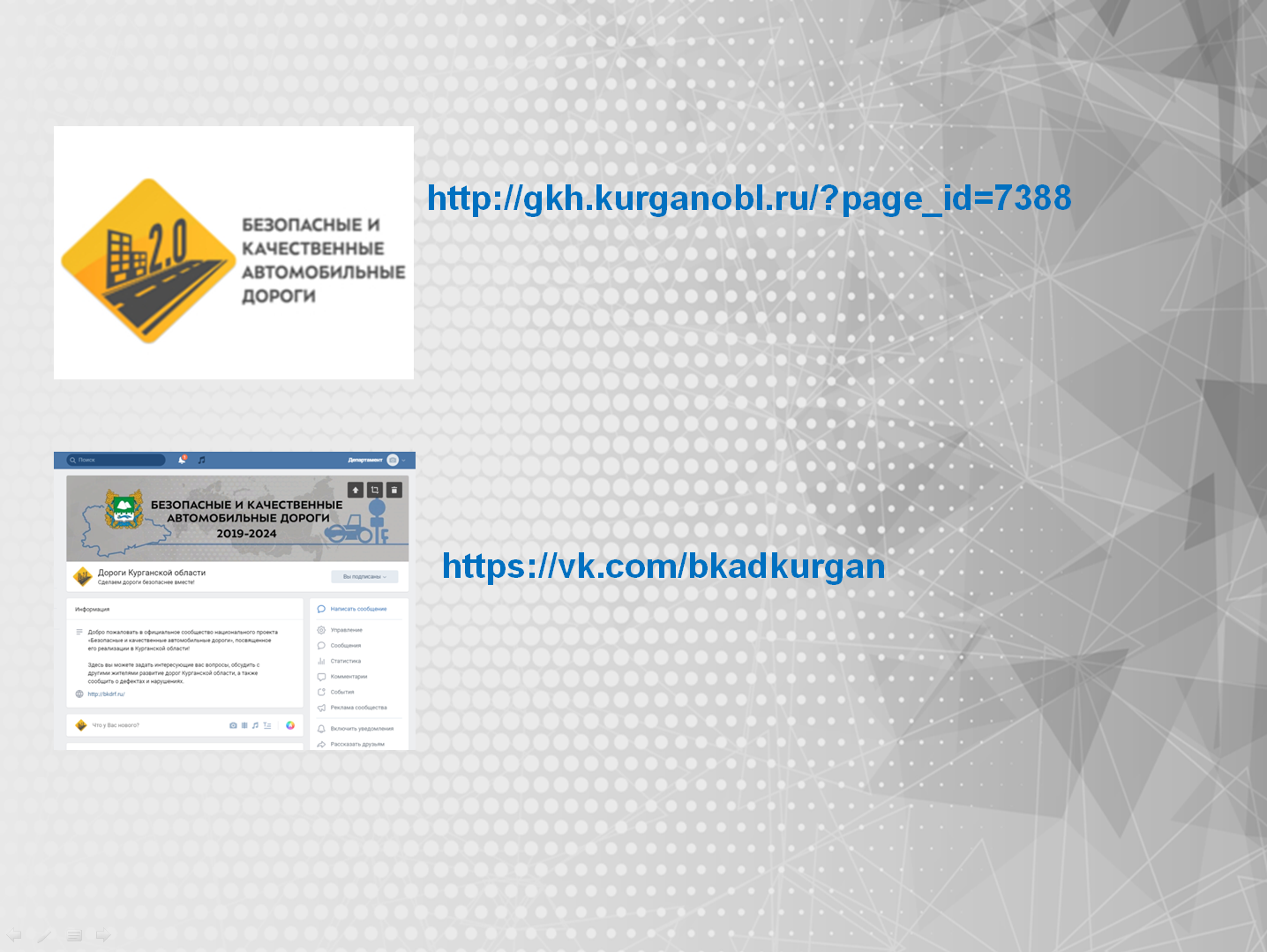 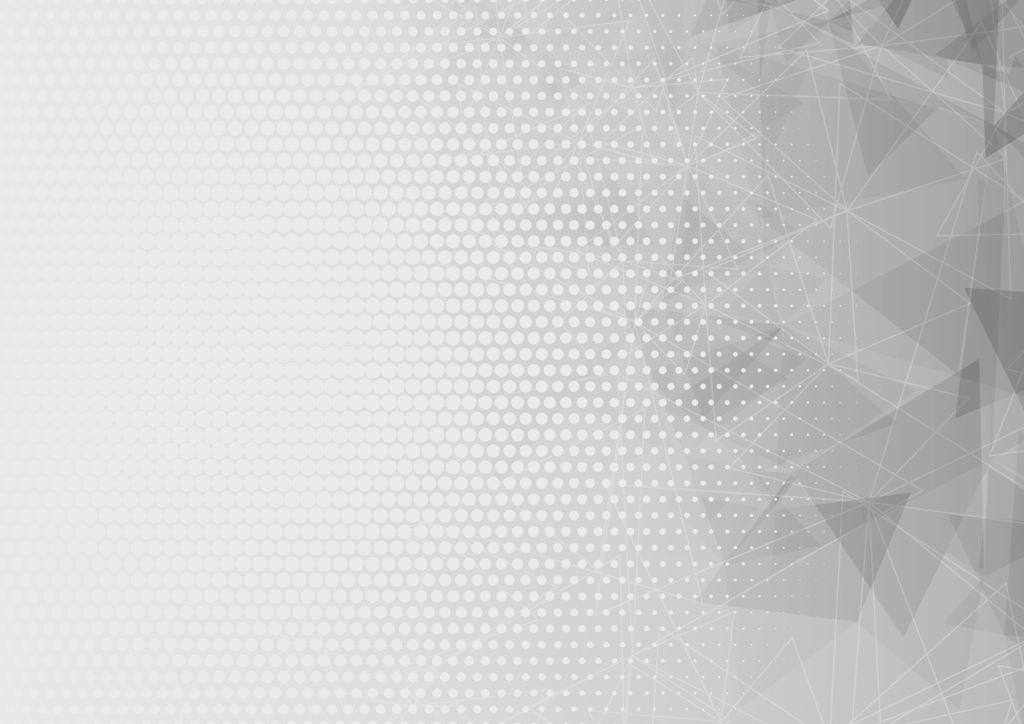 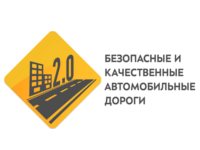 http://gkh.kurganobl.ru/?page_id=7388
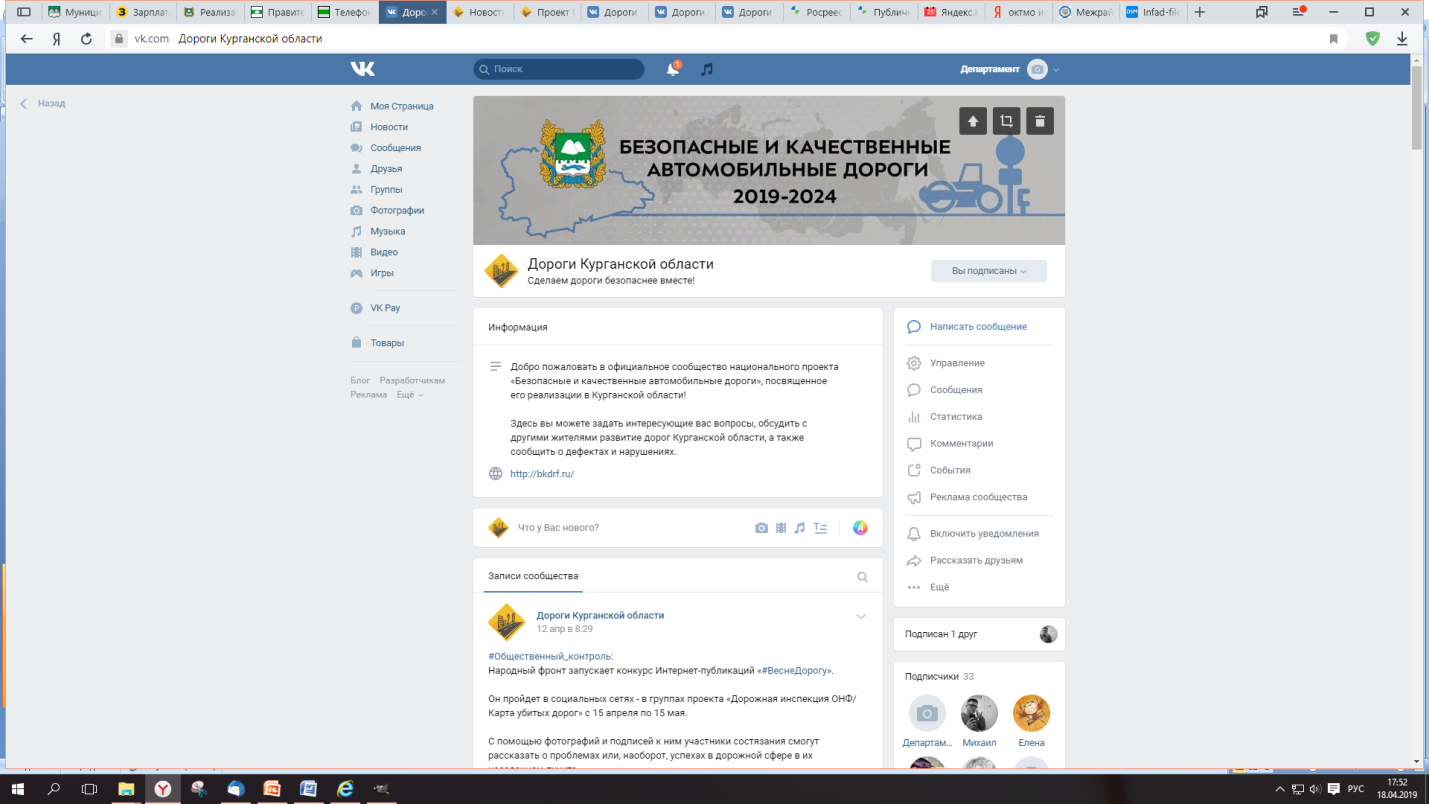 https://vk.com/bkadkurgan
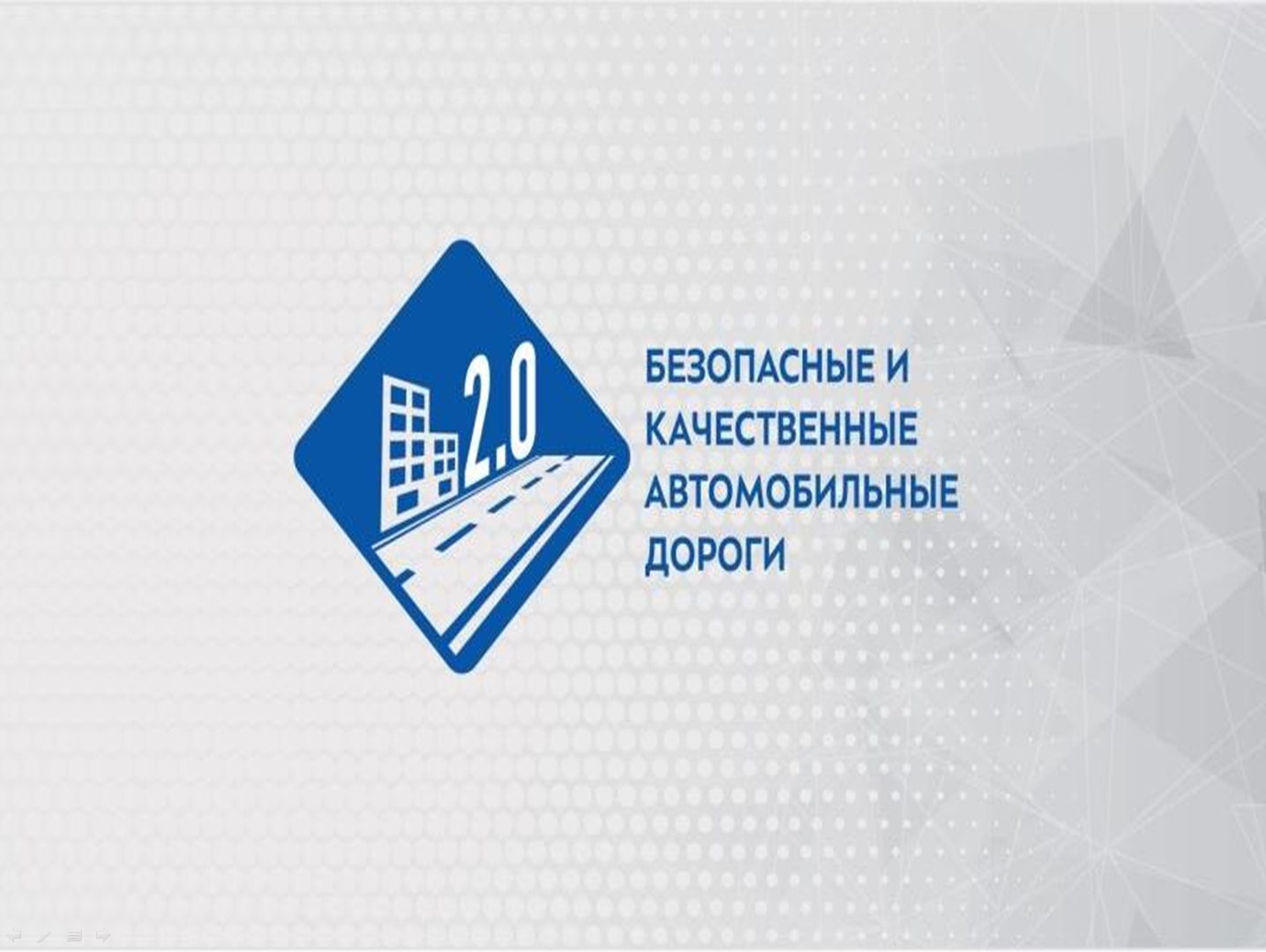 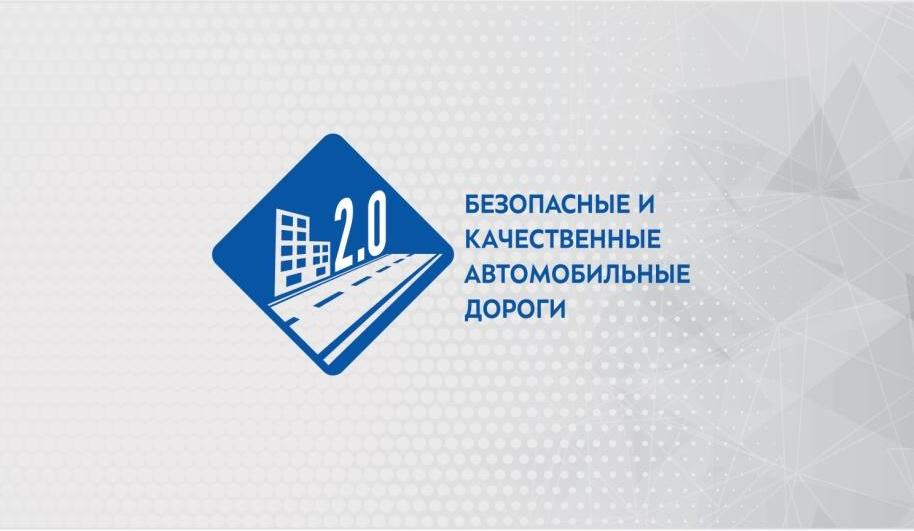 6